Glider-based observations reveal seasonal carbonate chemistry variability in U.S. Mid-Atlantic shellfishery management zones
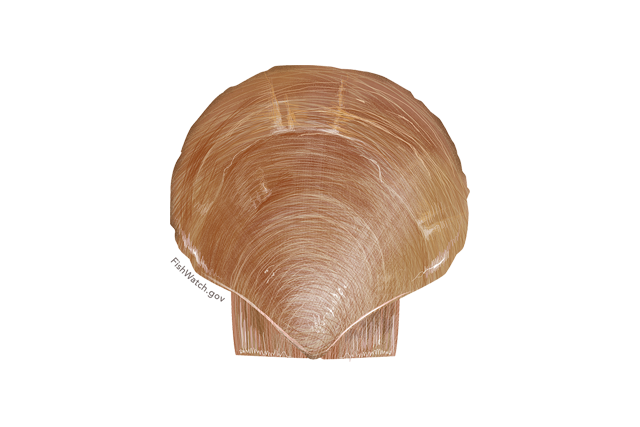 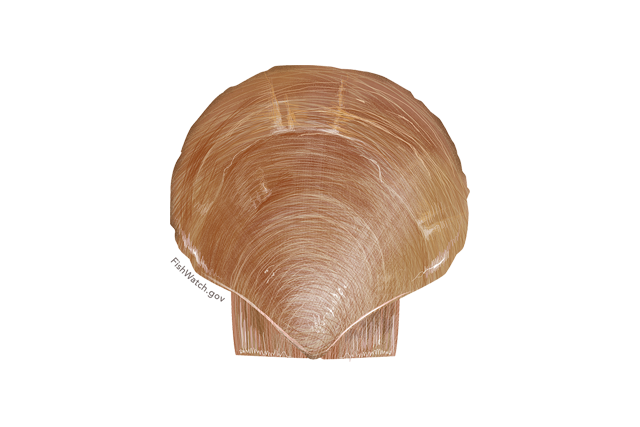 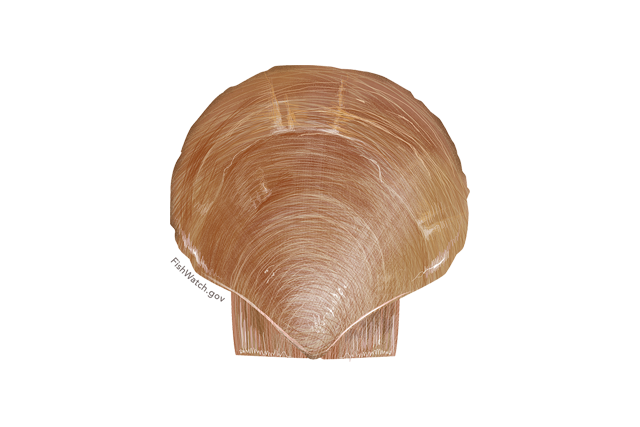 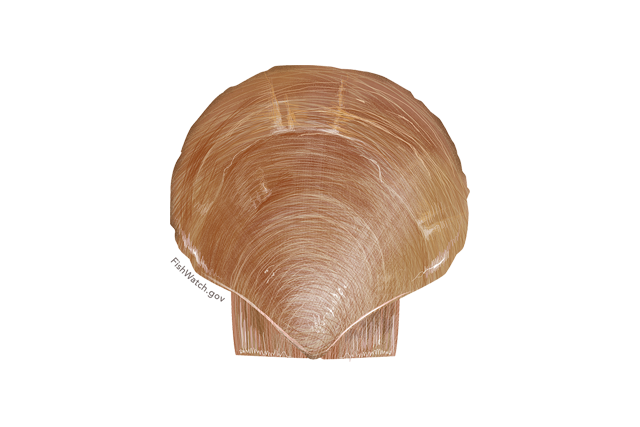 Liza Wright-Fairbanks1, Grace Saba1, Baoshan Chen2, Wei-Jun Cai2, and Travis Miles1
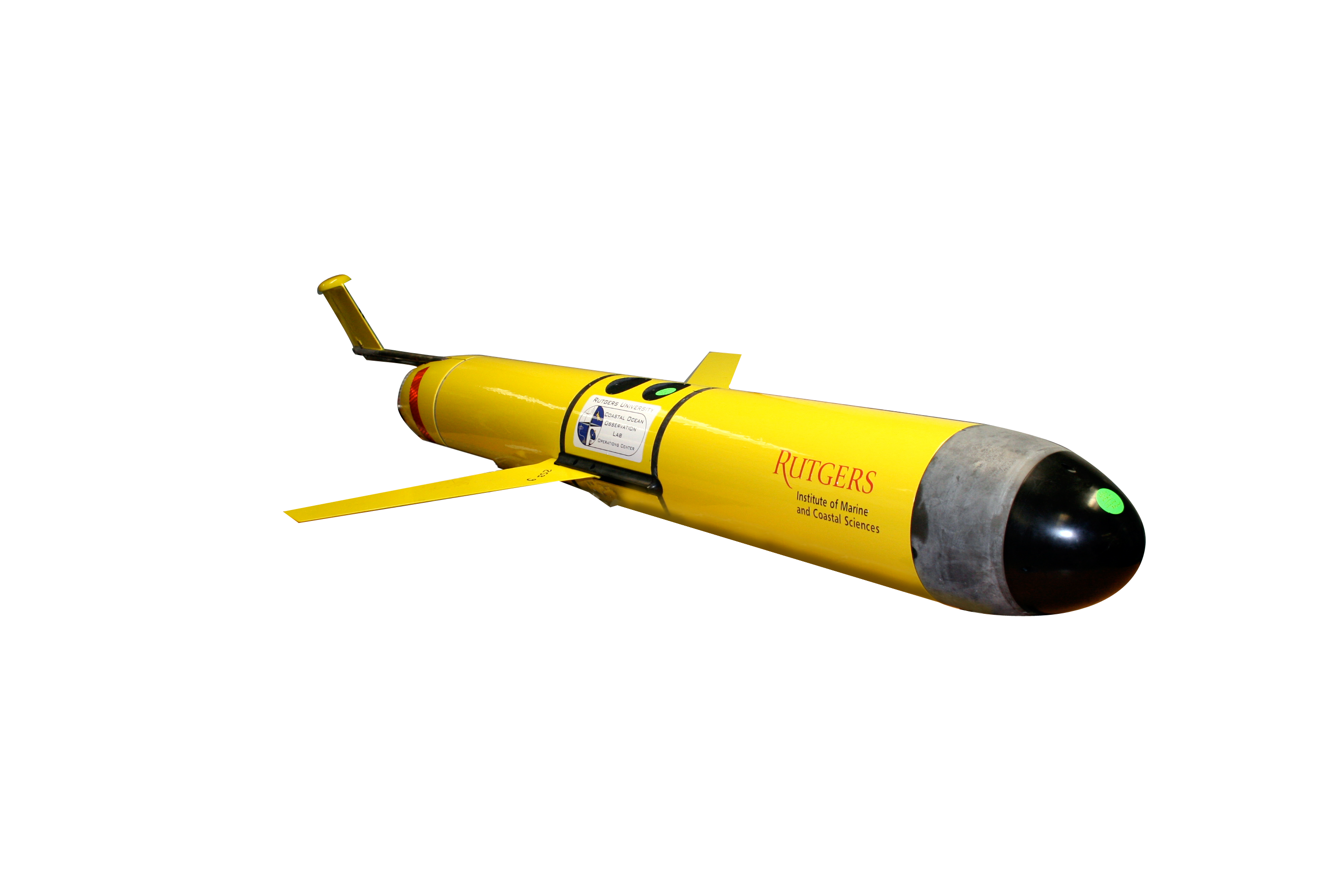 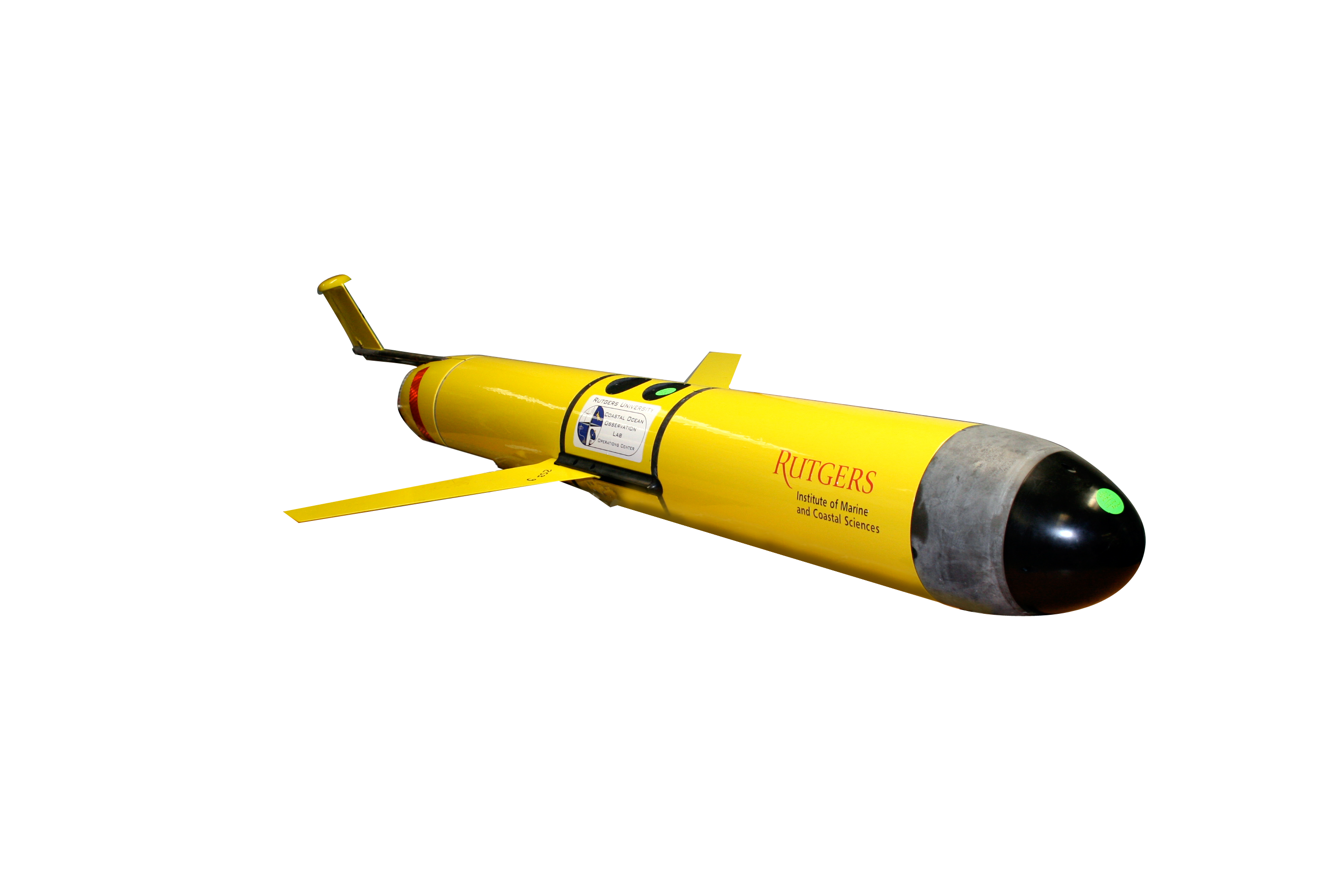 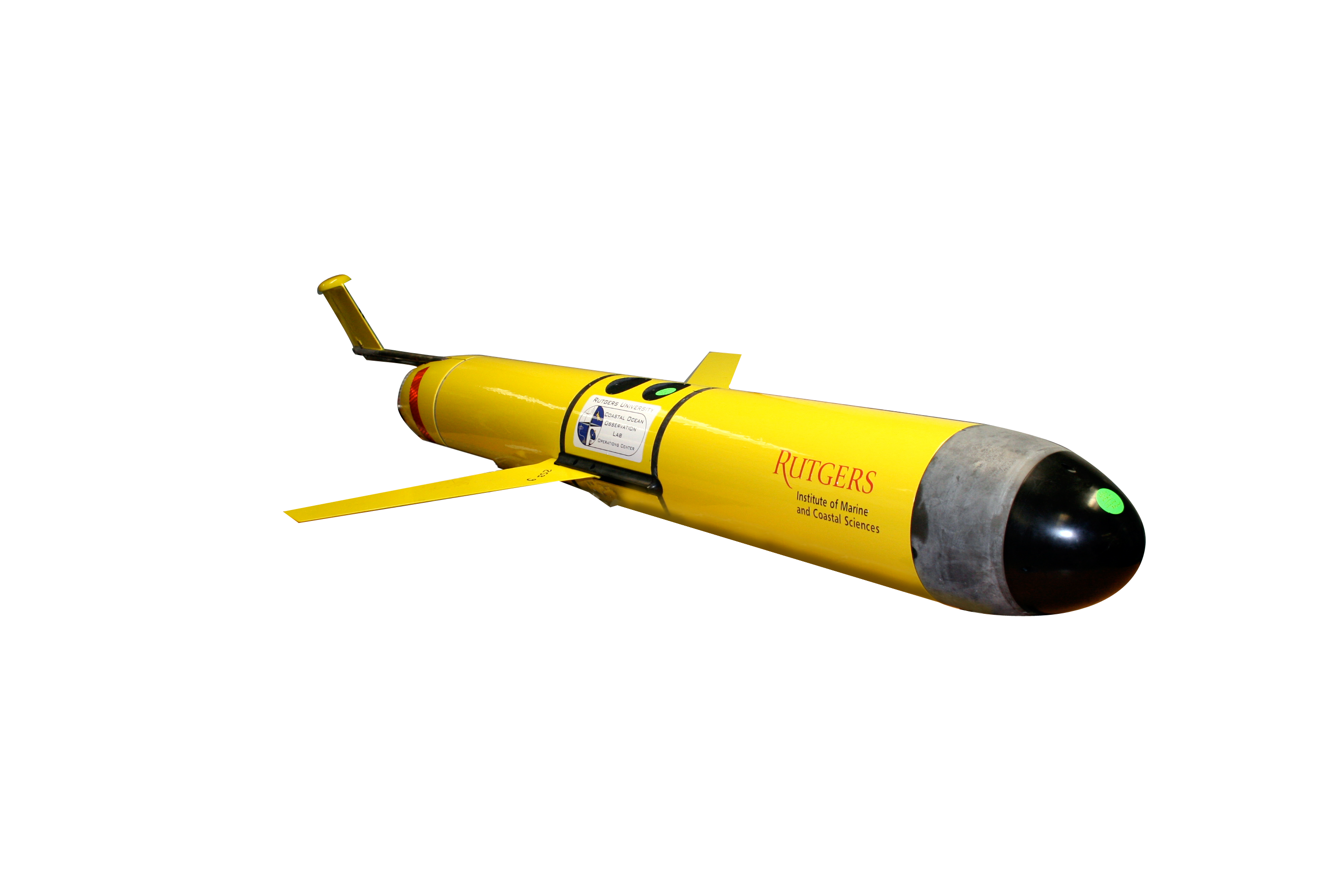 Rutgers University Dept. of Marine and Coastal Sciences
University of Delaware School of Marine Science and Policy
The Mid-Atlantic Bight (MAB)
Housed within the U.S. Northeast Shelf
Important human-coastal interactions
Home to economically important fin and shellfisheries
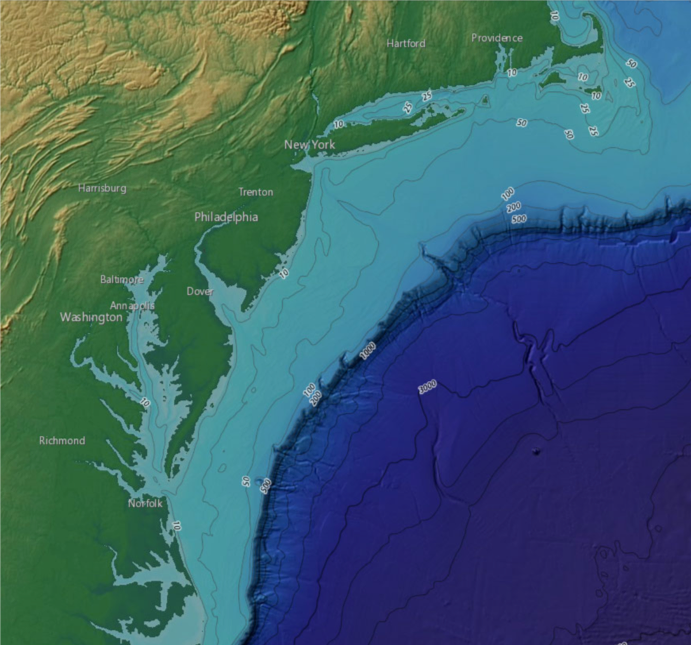 NOAA
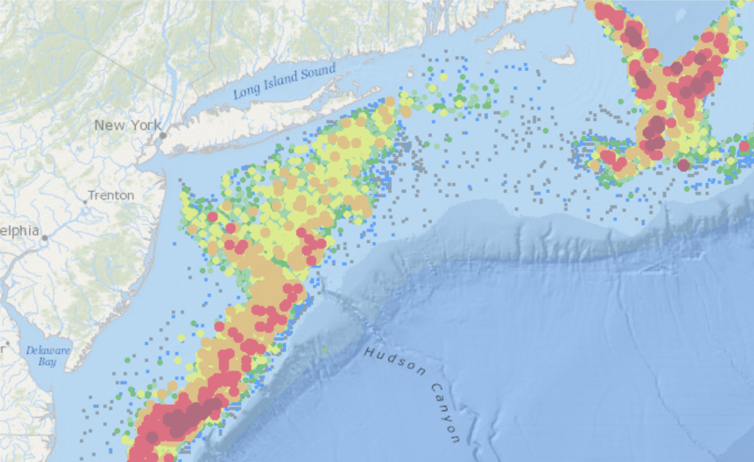 NOAA NCEI
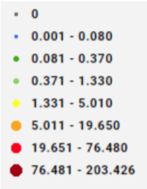 2
Scallop catch biomass by meat weight in kg
[Speaker Notes: Bounded by Cape Hatteras in the South, George’s Bank in the North
Major estuaries/bays: Chesapeake, Delaware, Raritan Bay, Long Island Sound]
Drivers of MAB Acidification
Atmospheric CO2
Freshwater Input
Nutrient Loading
Upwelling
Seasonal Stratification
Water Mass Influence
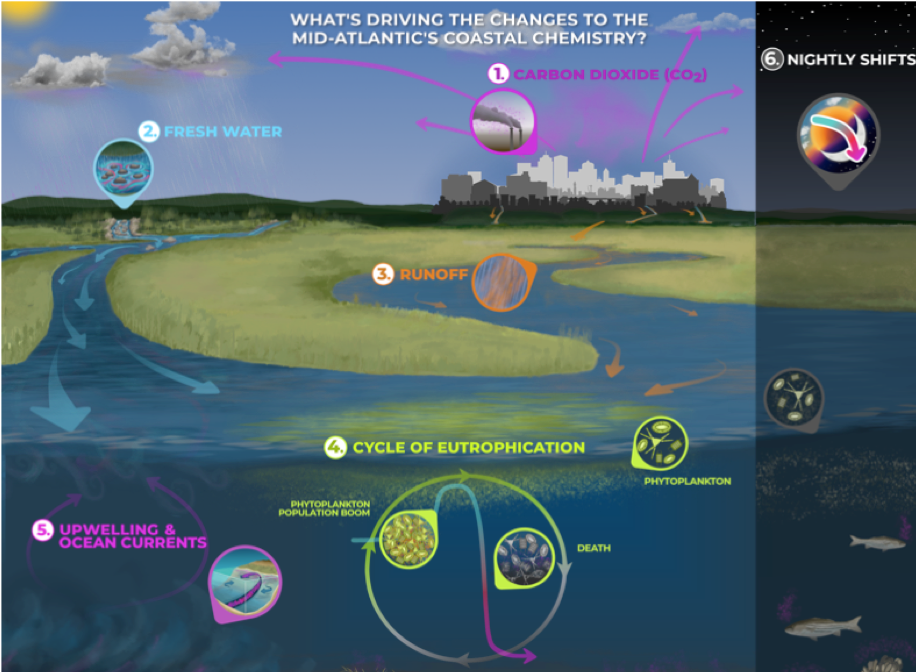 3
NOAA Sea Grant
Drivers of MAB Acidification
Atmospheric CO2
Freshwater Input
Nutrient Loading
Upwelling
Seasonal Stratification
Water Mass Influence
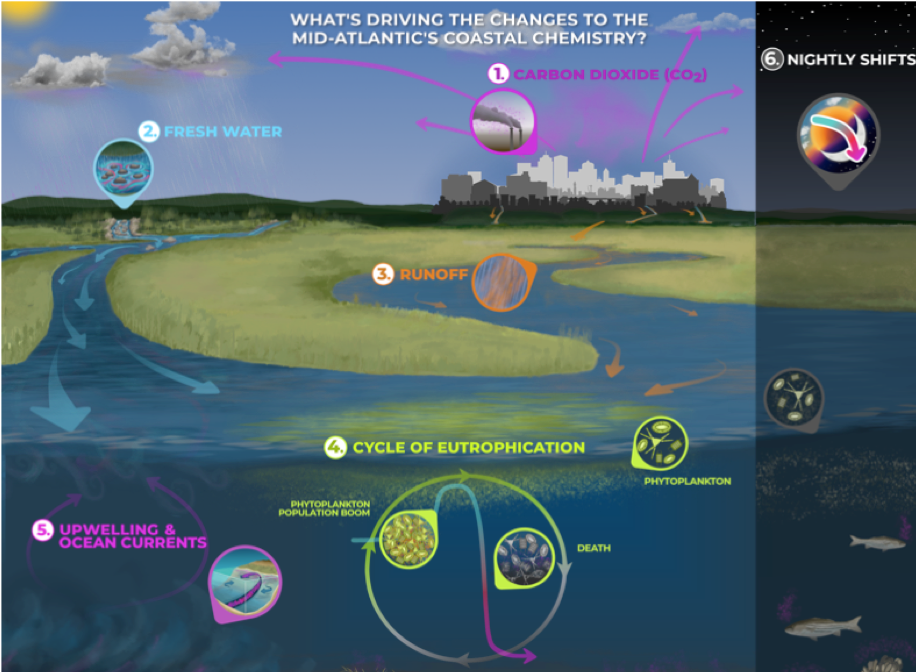 4
NOAA Sea Grant
Drivers of MAB Acidification
Atmospheric CO2
Freshwater Input
Nutrient Loading
Upwelling
Seasonal Stratification
Water Mass Influence
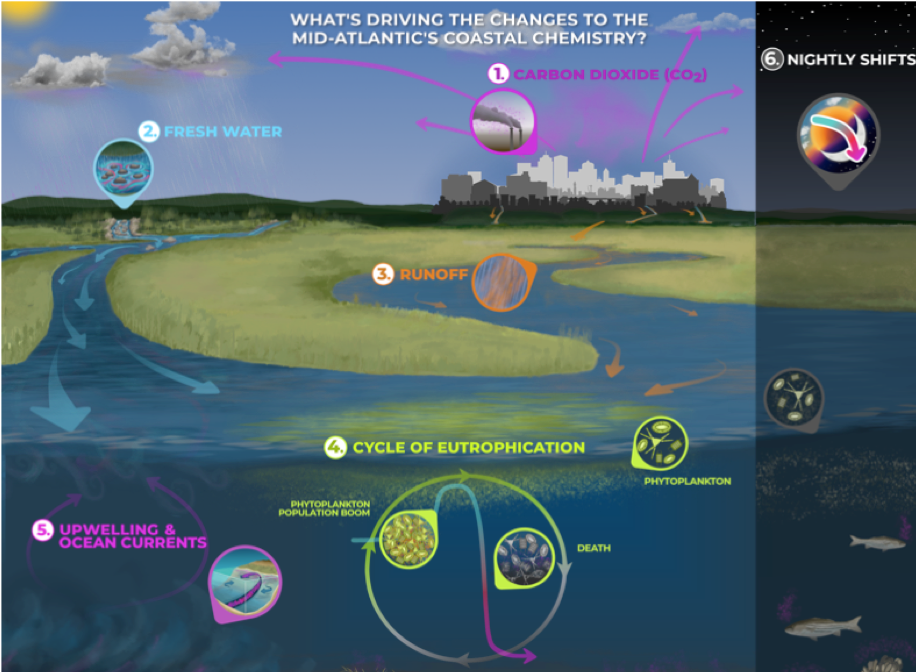 5
NOAA Sea Grant
Drivers of MAB Acidification
Atmospheric CO2
Freshwater Input
Nutrient Loading
Upwelling
Seasonal Stratification
Water Mass Influence
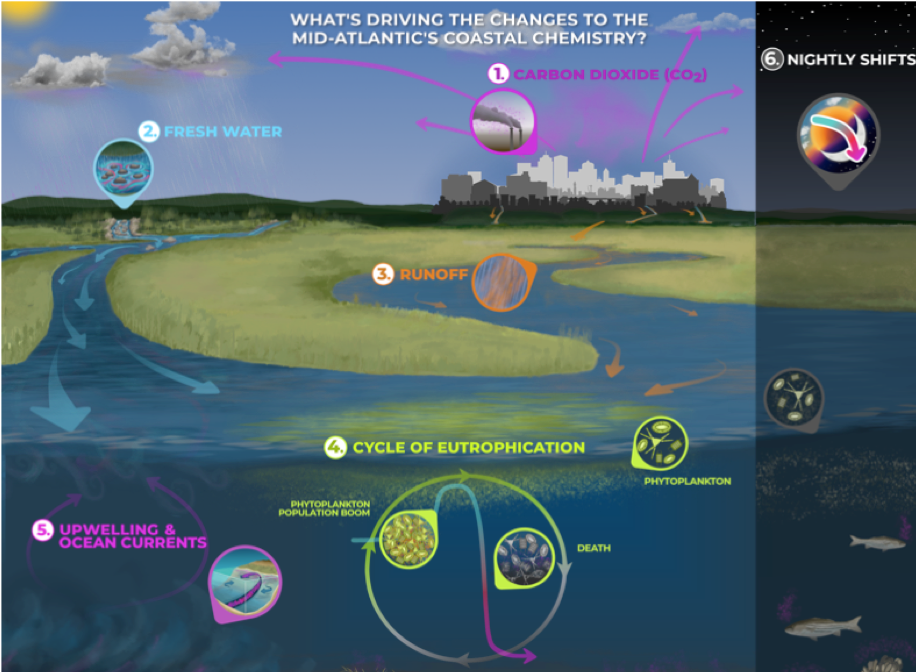 6
NOAA Sea Grant
Drivers of MAB Acidification
Atmospheric CO2
Freshwater Input
Nutrient Loading
Upwelling
Seasonal Stratification
Water Mass Influence
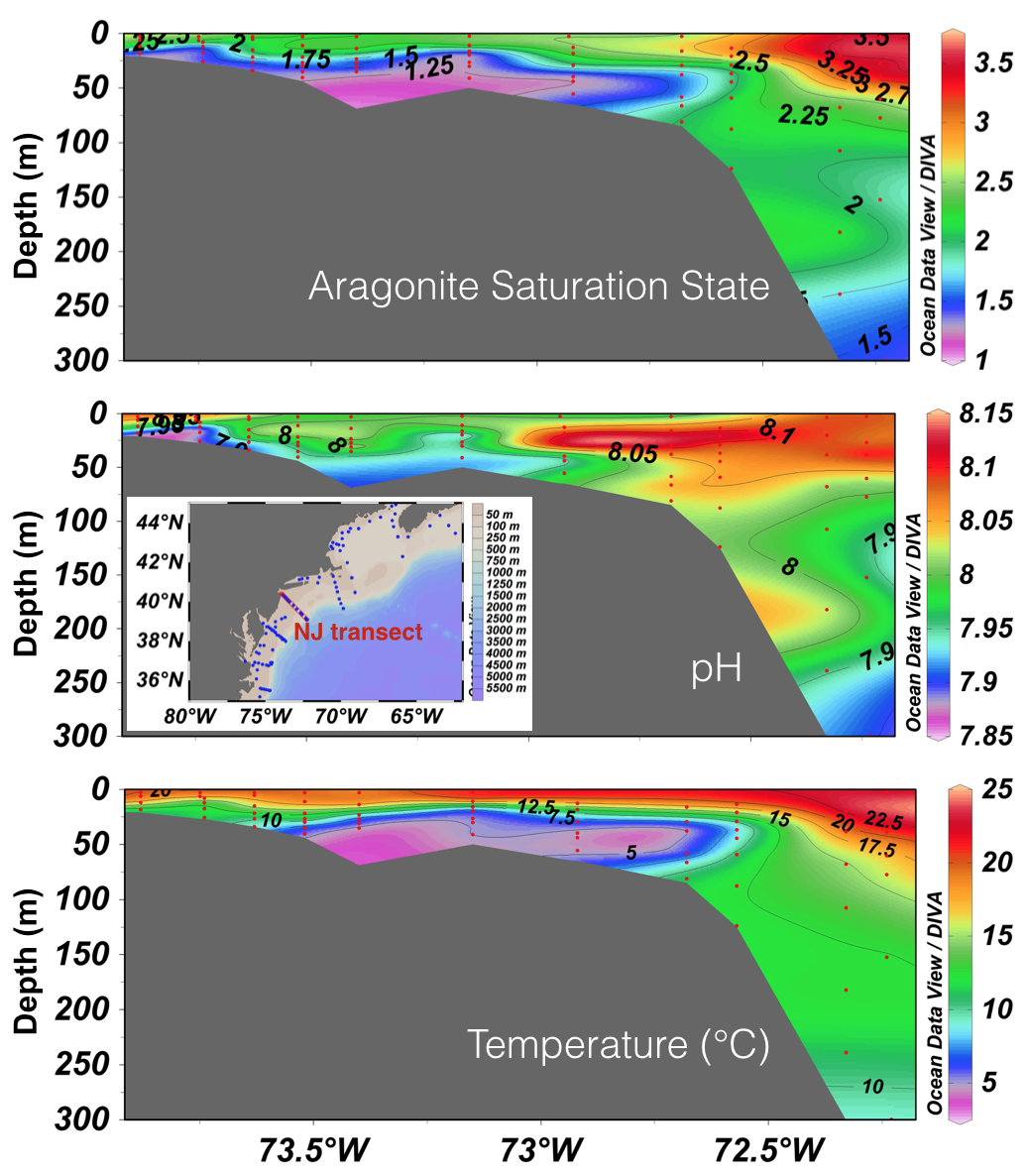 7
Wanninkhof et al. 2015
Drivers of MAB Acidification
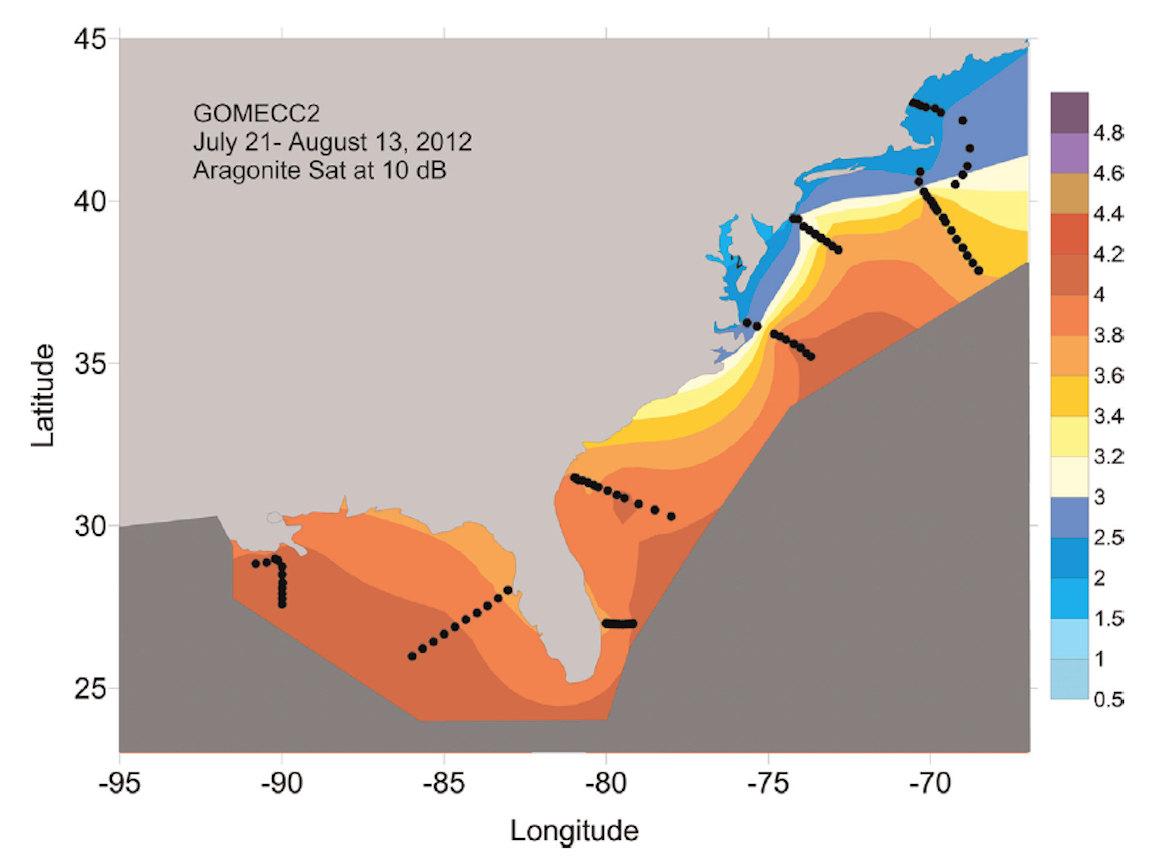 Atmospheric CO2
Freshwater Input
Nutrient Loading
Upwelling
Seasonal Stratification
Water Mass Influence
8
Wanninkhof et al. 2015
[Speaker Notes: Cold water coming down from gulf of maine/labrador sea
Warm water coming up from gulf stream, deflecting off north Carolina, but still has influence over shelf break waters
Dominant front at shelf break where warm and cold meet]
Acidification Monitoring Gaps
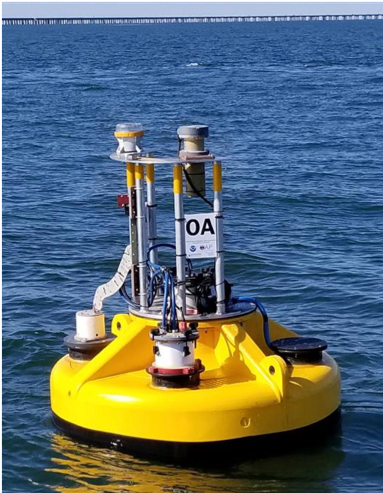 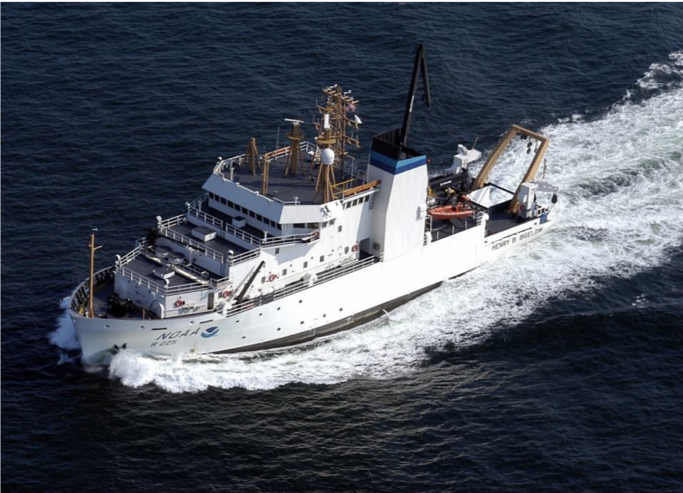 Low spatial resolution
Low temporal resolution, costly
9
[Speaker Notes: Low spatial resolution horizontally and vertically in the water column]
pH Glider Development
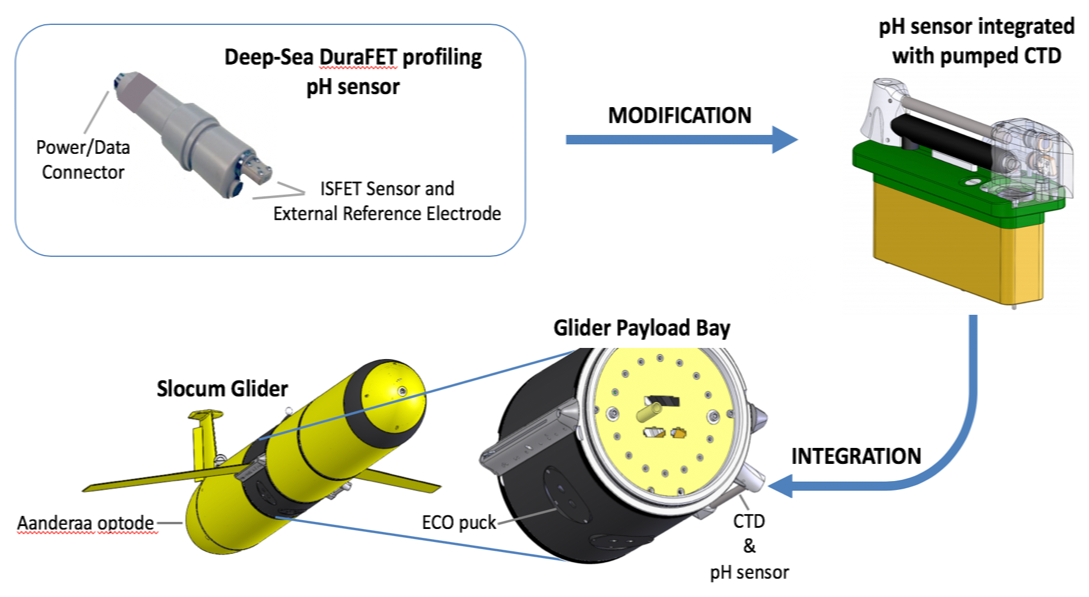 Dr. Grace Saba’s presentation:
Thursday 8:45 am
10
Saba, Wright-Fairbanks, et al., 2019: Frontiers in Marine Science
Slocum Glider Operations
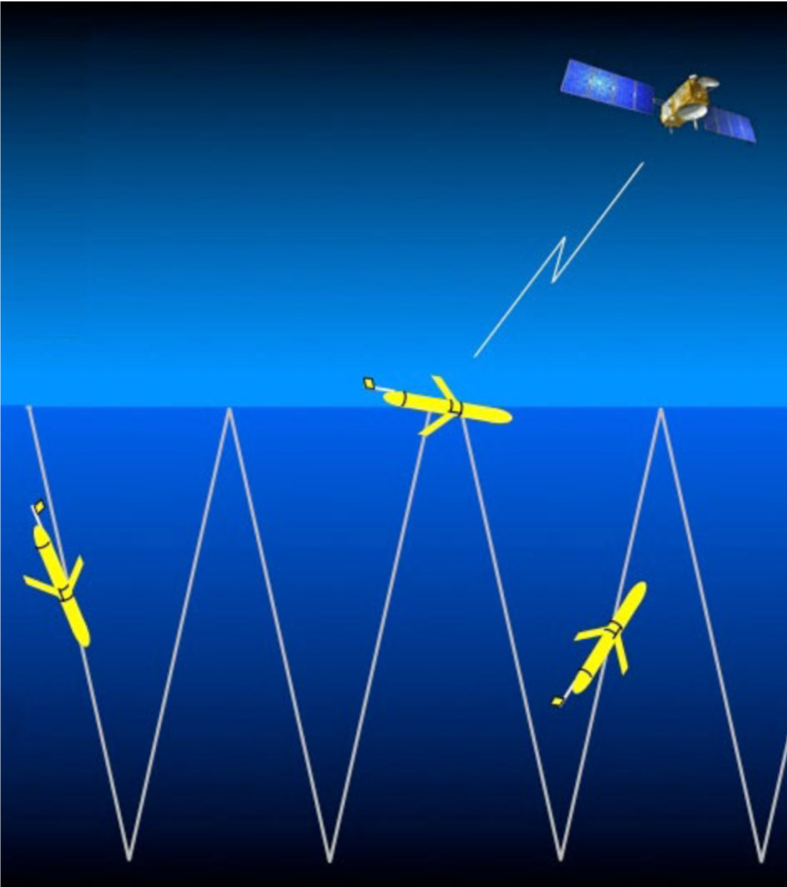 30-60 day deployments
Horizontal speed: 20 km/day
Vertical profiling: 10-15 cm/s
Sampling frequency: 0.5 Hz
Measurements every 20-30 cm vertically
pH, conductivity, temperature, depth, chlorophyll, oxygen
11
WHOI
Seasonal pH Glider Deployments
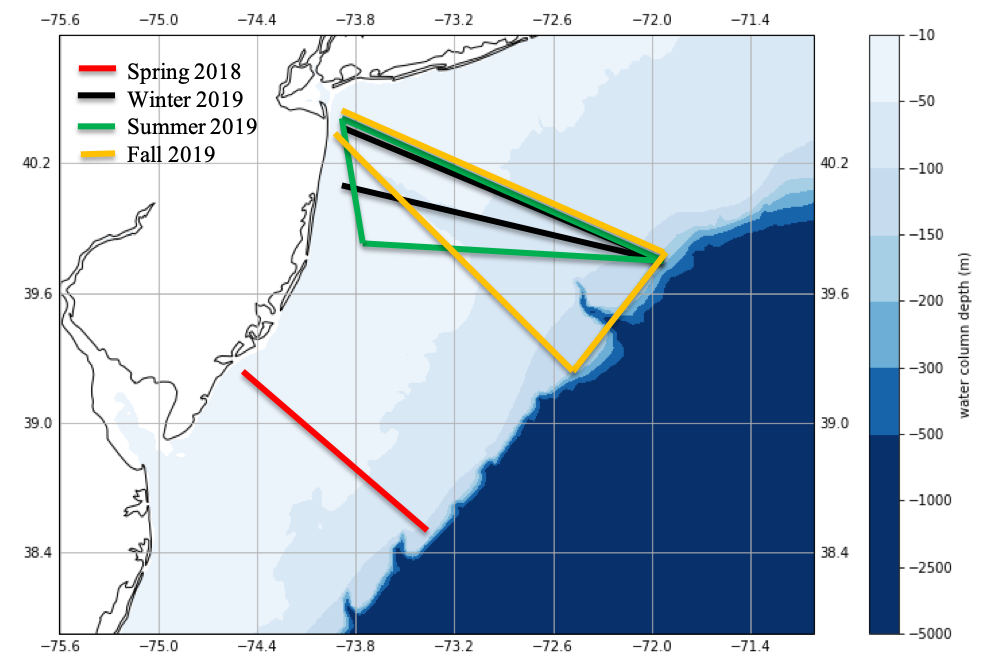 12
Example Data: Summer 2019
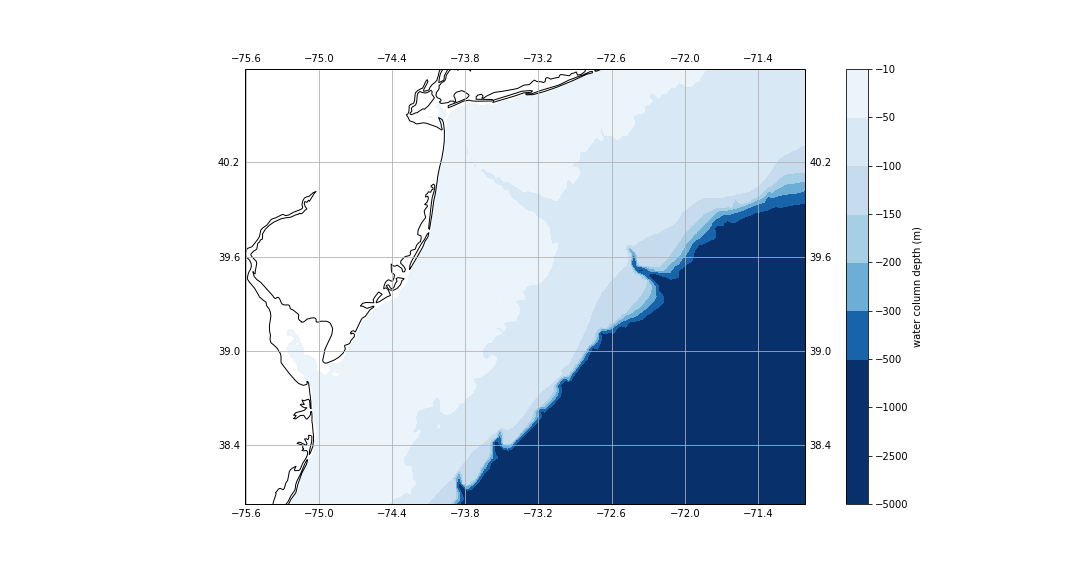 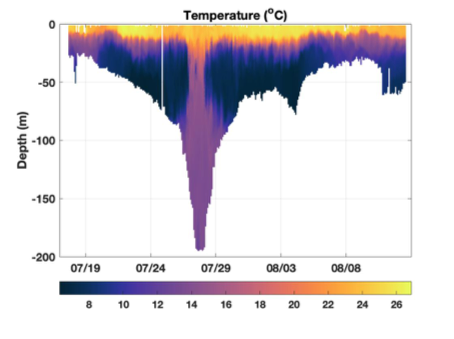 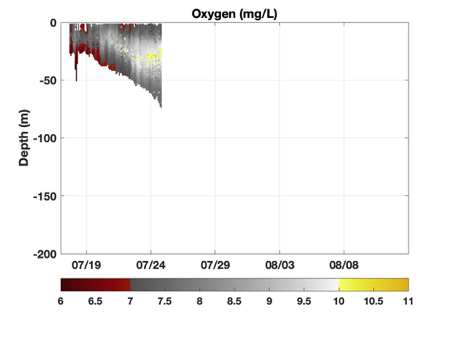 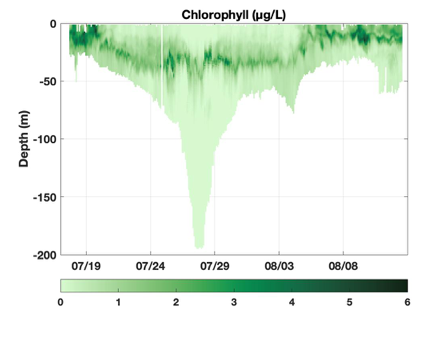 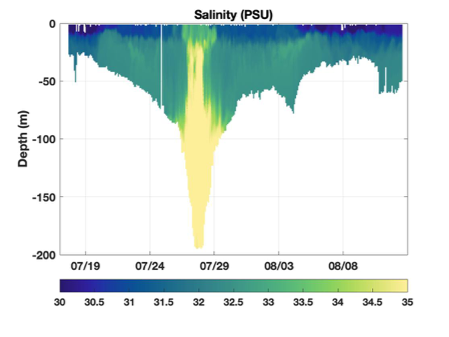 13
Example Data: Summer 2019
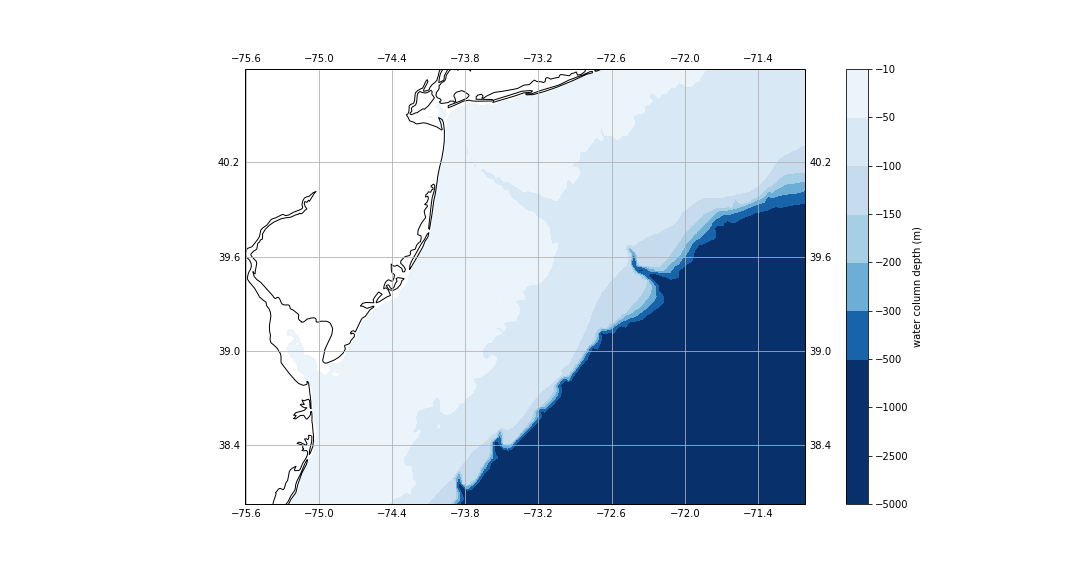 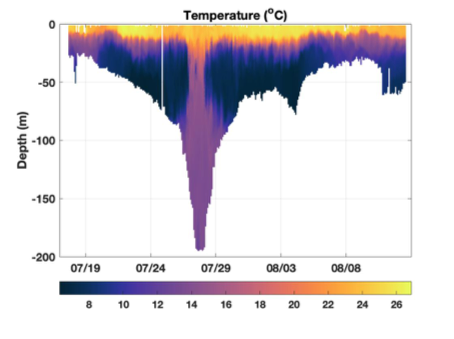 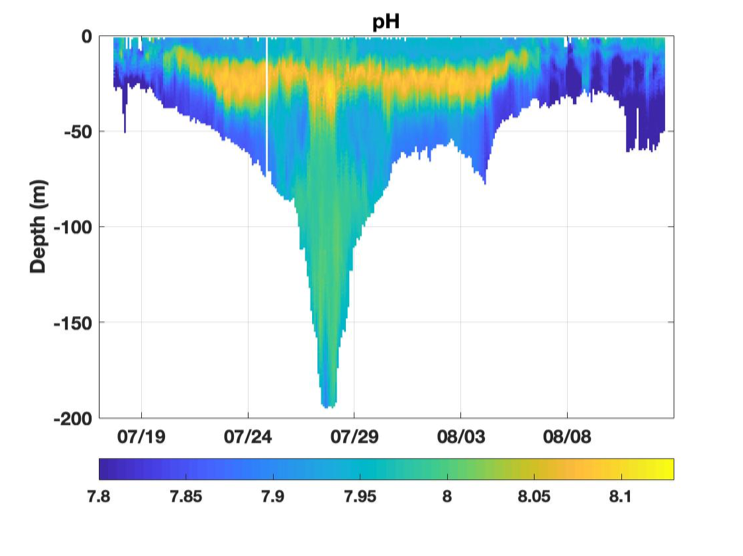 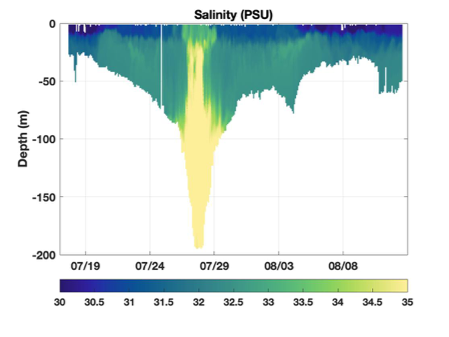 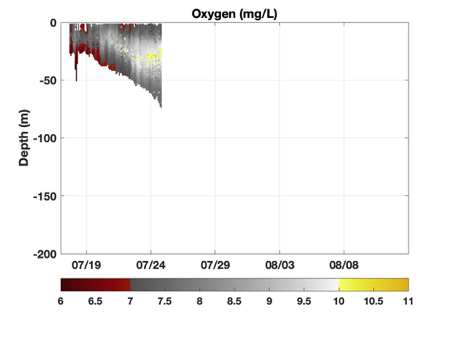 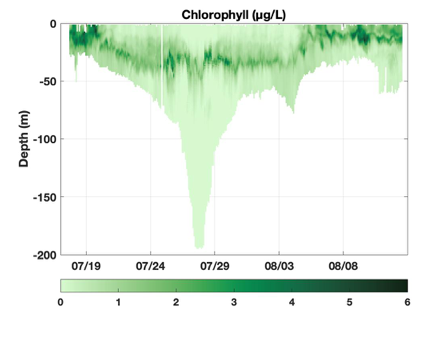 14
Example Data: Summer 2019
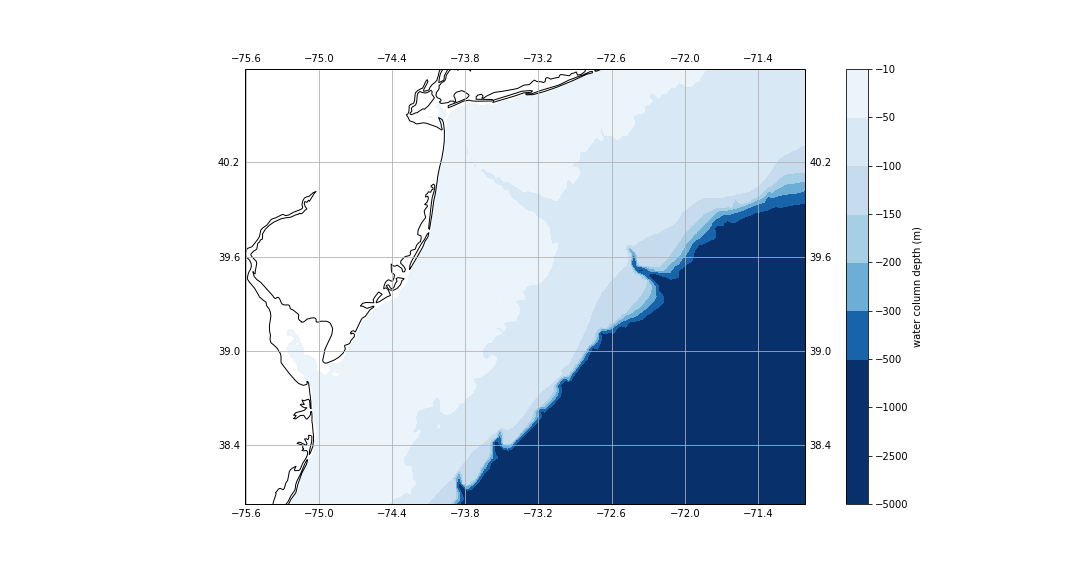 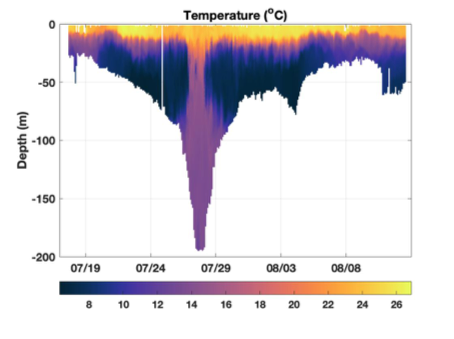 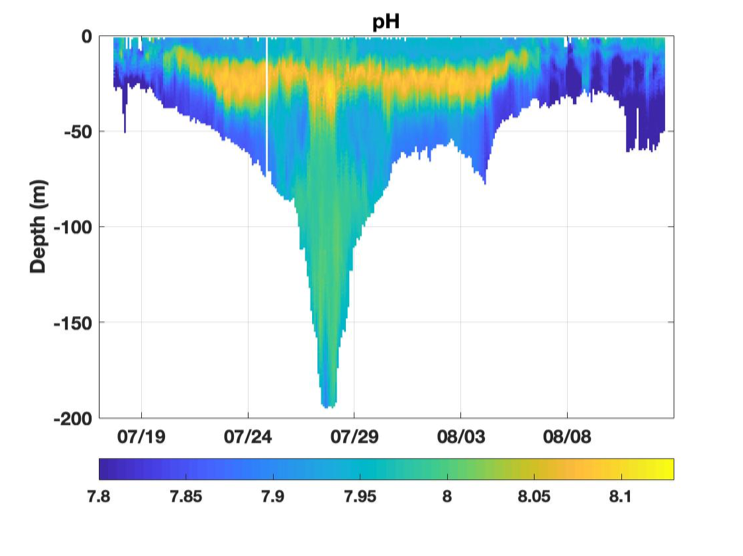 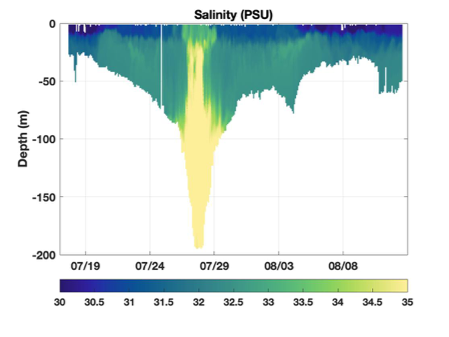 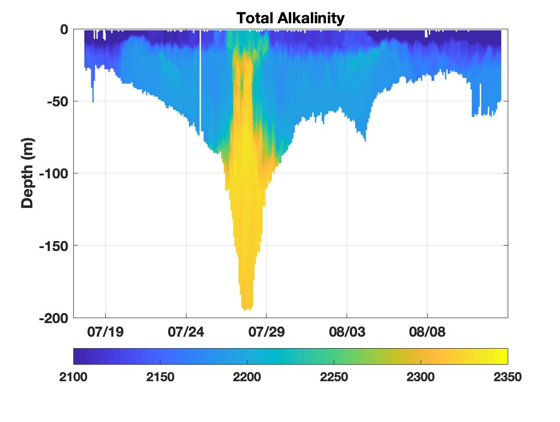 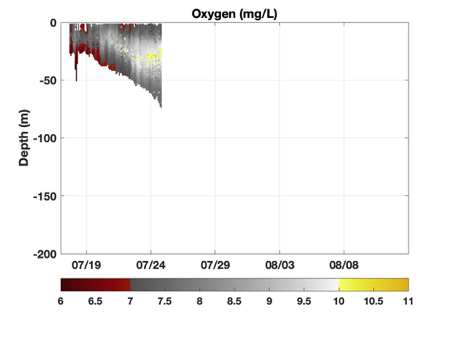 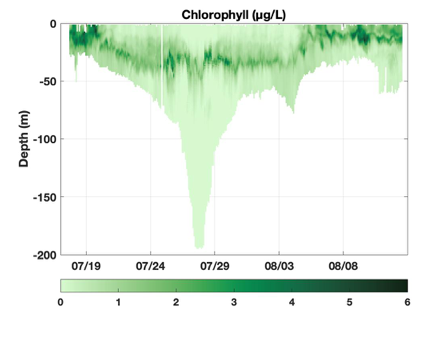 15
Example Data: Summer 2019
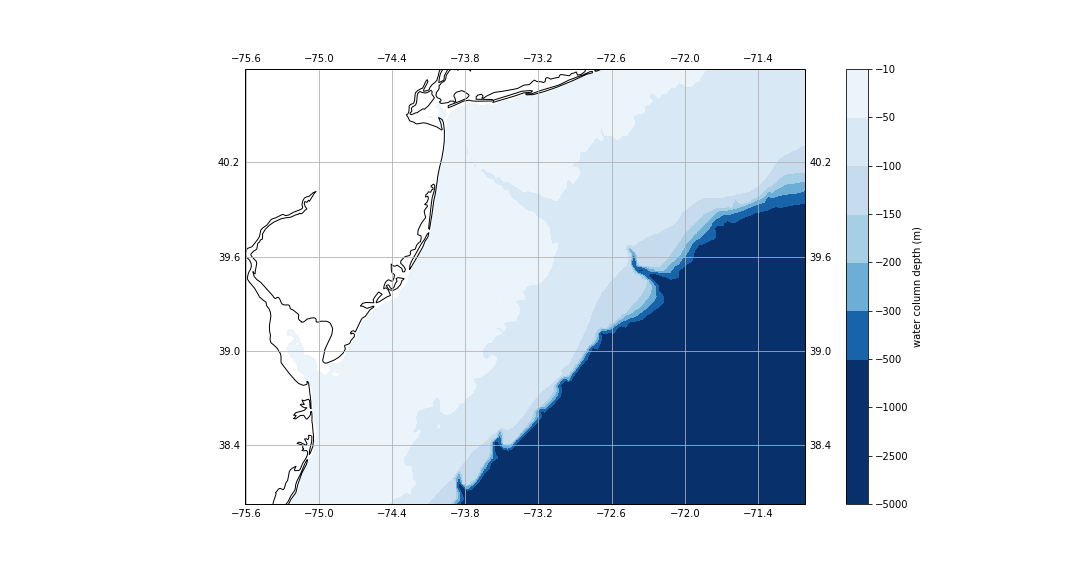 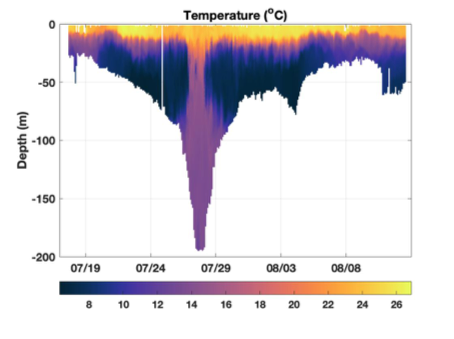 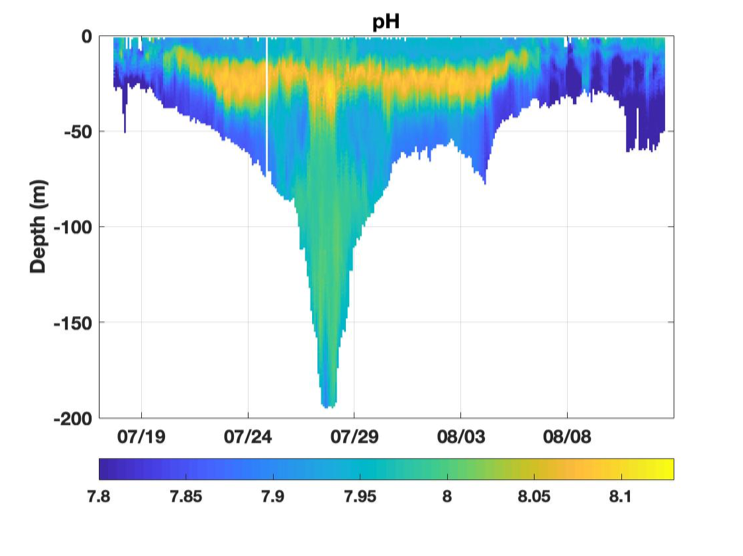 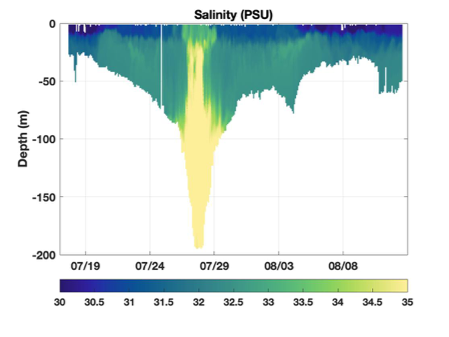 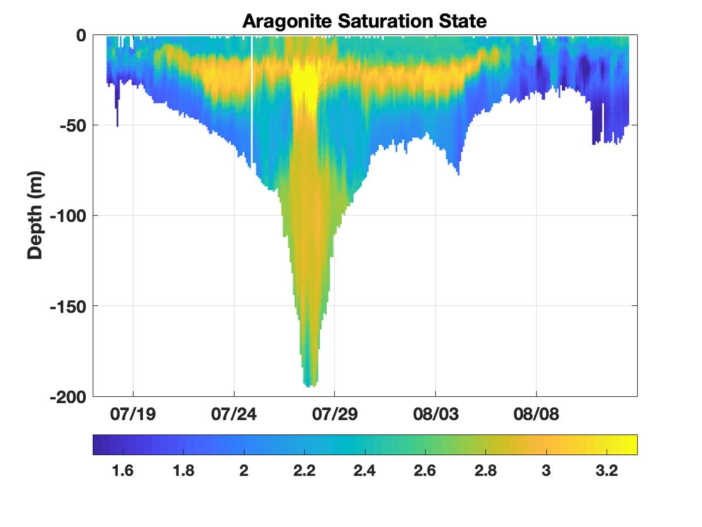 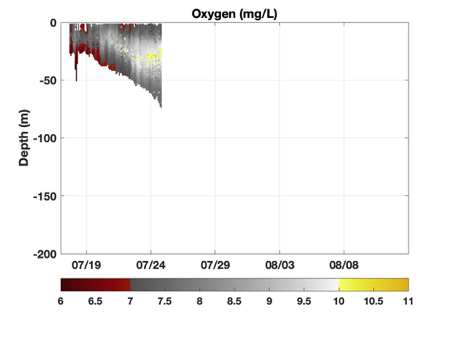 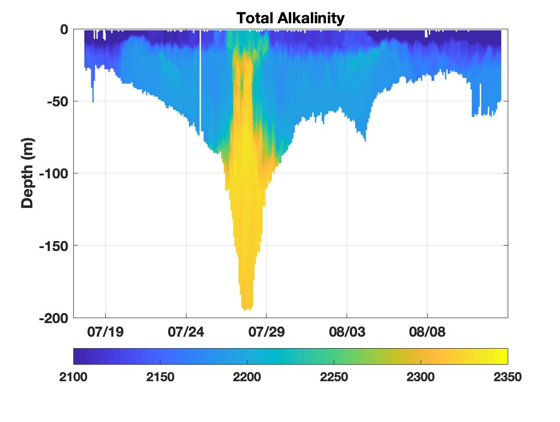 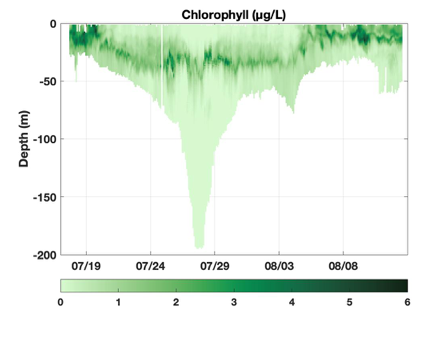 16
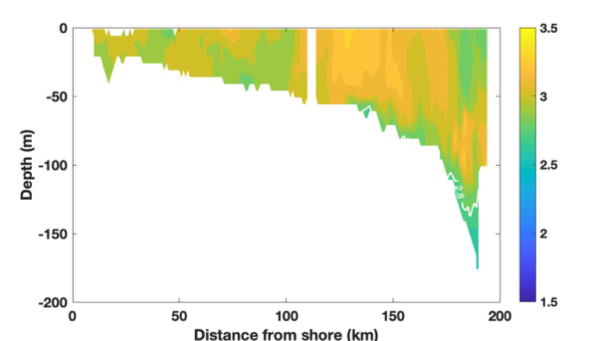 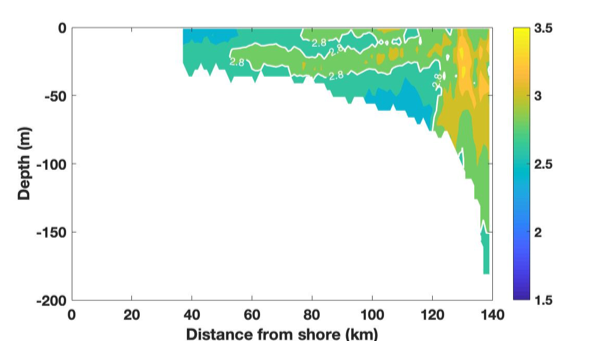 Winter
Spring
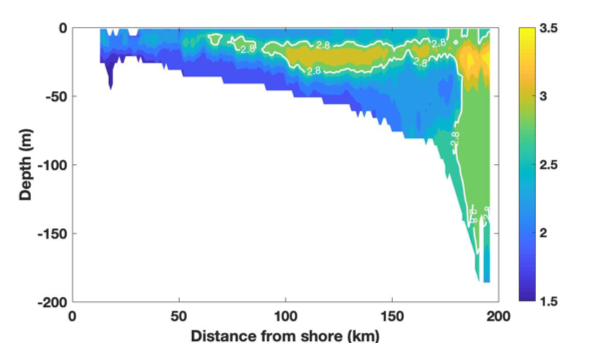 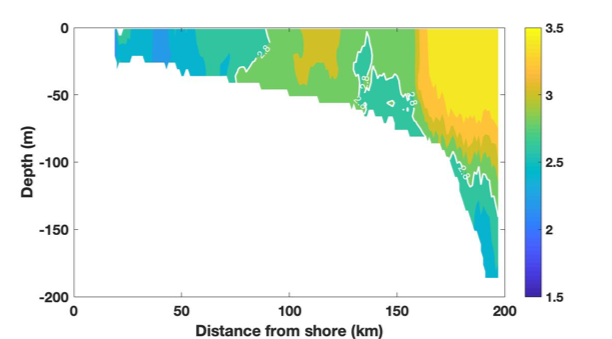 Fall
Summer
17
[Speaker Notes: Bins: 1 m distance, 5 m depth]
Seasonal Changes in the MAB
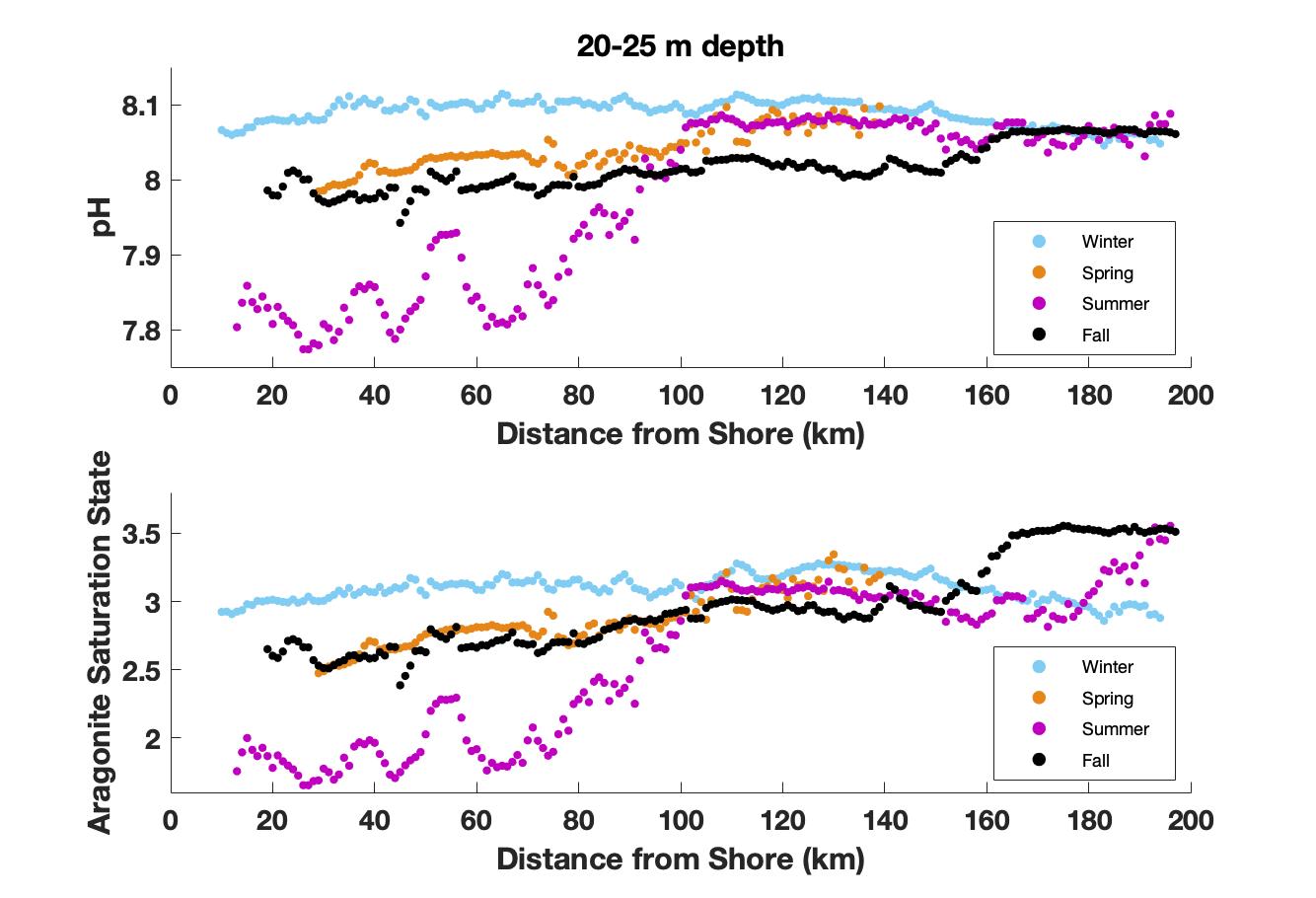 18
Scallop Spawning Season Conditions
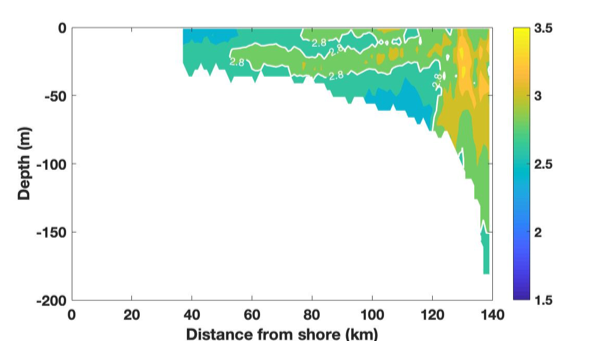 NOAA Fisheries
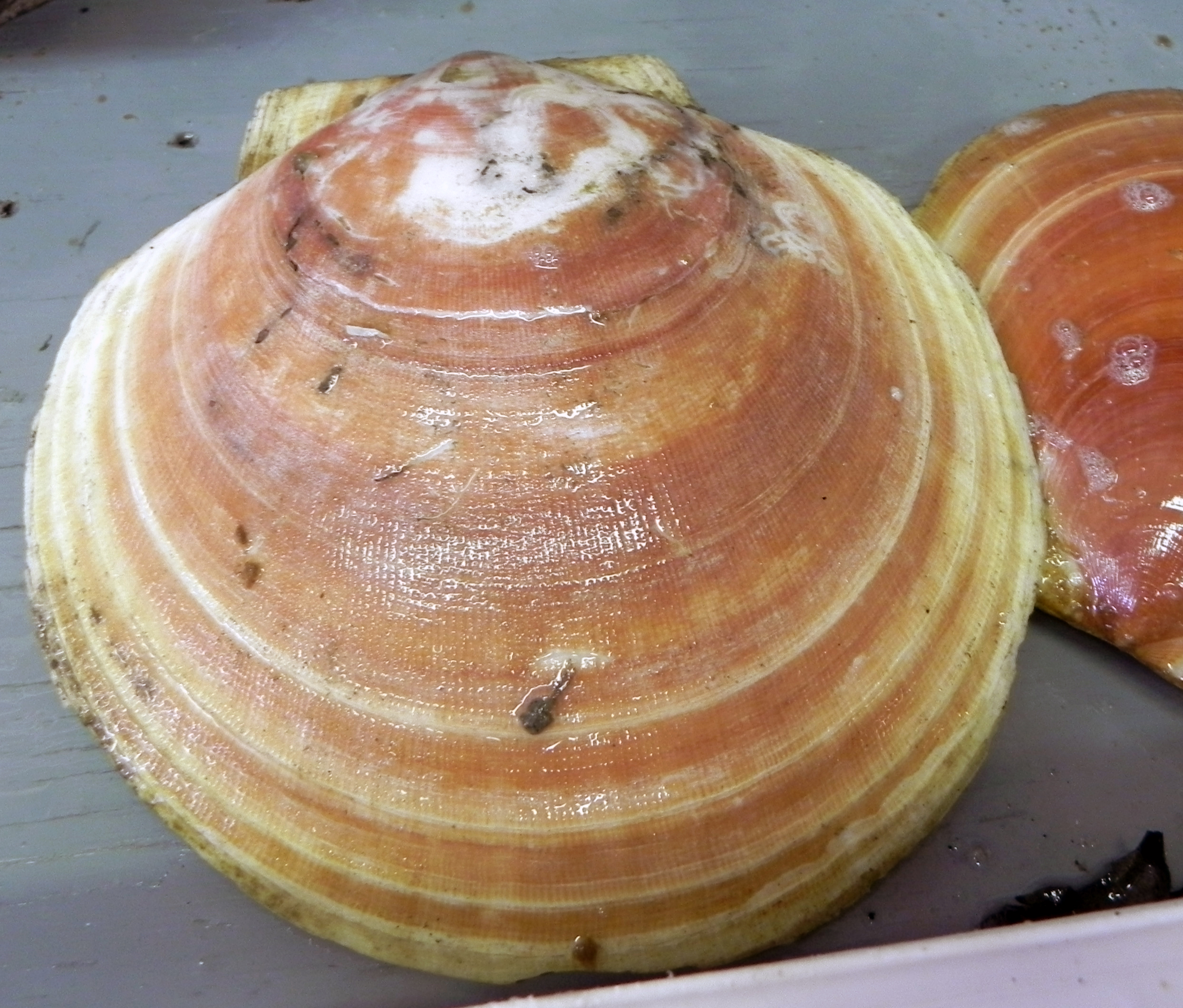 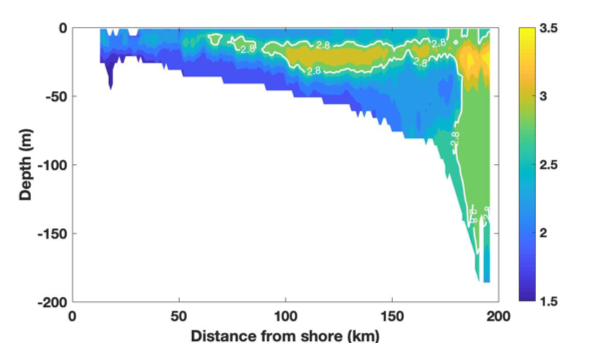 $486 million!
19
Future Work
Larval scallop experiments
pCO2 (410 ppm, 600 ppm, 1200 ppm)
Food concentration (aquaculture standard, 
	¼ standard)
Mortality rate, growth rate, lipid accumulation
Modeling work
Larval dispersal in MAB
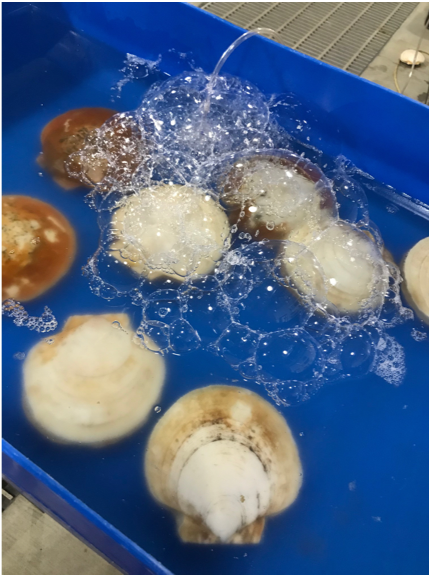 20
[Speaker Notes: Remove modeling work??]
Acknowledgements
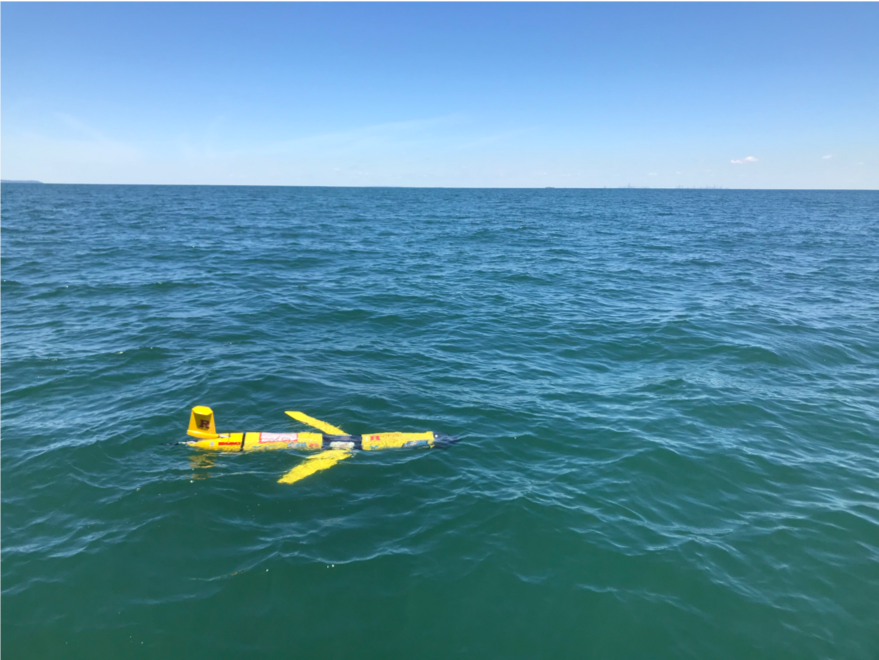 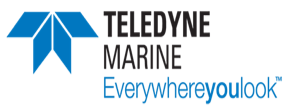 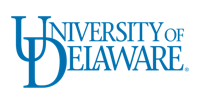 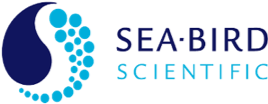 Saba Lab Group: Grace Saba, Emily Slesinger, Lori Garzio, Brandon Grosso, Laura Wiltsee, Kasey Walsh
Rutgers COOL group
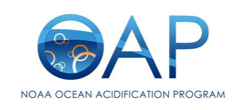 Glider Technicians: Dave Aragon, Chip Haldeman, Nicole Waite
ekw31@marine.rutgers.edu
@ScienceLiza
Collaborators: Sea-Bird Scientific/WET Labs (Andrew Barnard, Charlie Branham), Teledyne Webb Research (Clayton Jones), Atlantic Capes Fisheries (Peter Hughes), NJ Aquaculture Innovation Center (Sean Towers)
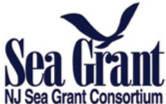 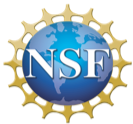 Funding: NSF OTIC Program (OCE #1634520), NOAA OAP/NJSCG (#NA18OAR4170087)
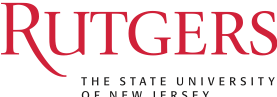 21